ANSI C12: 2024 Updates That Affect Metering Departments
Prepared by Tom Lawton, TESCO
TESCO Metering

 North Carolina Meter School
Management
Wednesday, June 12, 2024 
1:00 PM
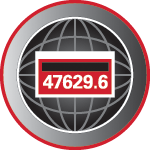 ANSI
American National Standard Institute, Inc.
Not a government agency
Standards do not have force of Law
All compliance is voluntary
ANSI generates standards through the use of a sponsoring organization called the “secretariat” who actually publishes the Standard.
For C12.1 NEMA (National Electrical Manufacturer’s Association) is the secretariat.
NEMA has seven sections one of which is for Utility Products and Systems.  All meter manufacturers and manufacturers involved in electric metering are either members of NEMA or are eligible to be members.   
Paul Orr has been the NEMA’s secretary assigned to C12 for over ten years providing continuity to the process.  NEMA Manufacturing members determine which efforts will be funded and which will not be funded.
tescometering.com
2
ANSI (cont.)
American National Standard Institute, Inc.
NEMA organizes committees to propose and review standards
Standards are republished approximately every five (5) years and abandoned if not updated or reaffirmed once every ten (10) years.
Standards codify consensus approaches in common practice
In recent years the ANSI committee has had to deal with breaking new ground as well as several controversial issues
This is unusual for the committee and the committee has responded by no longer being reluctant to address them, staying more on point during contentious debates, and moving through the work required in a far more efficient manner.  Another example of how AMI is changing everything in our industry.
tescometering.com
3
ANSI C12
All ANSI Standards related to Electric Metering are in the ANSI C12 group of Standards
C12 Main Committee
General makeup has expanded slightly over last few years
30 voting members with representation from three groups (no one group can have more than 40%):
11 - Manufacturers: Meter, Socket, Test Equipment, etc.
11 - Users: Utilities
8 - General Interest: PUC, UL, IEEE, Consultants, etc.
Meets twice a year in conjunction with EEI/AEIC Meter conference.
tescometering.com
4
ANSI C12 (cont.)
C12 Main Committee
Has final approval for all activities on any C12 family standard
Establishes Subcommittees (SC) and Working Groups (WG) to address various standards and issues
Sub committees and Working Groups also meet twice a year in conjunction with EEI Transmission, Distribution and Metering Conference and also hold regular or ad hoc conference calls throughout the year as members put together drafts and other technical material for consideration at the next face to face meeting.
tescometering.com
5
ANSI C12 (cont.)
C12 Subcommittees
Various subcommittees have been organized to review specific standards
This is where the work is really done
Each operates slightly differently
Each meets on a schedule of its own choosing
Most meet at EEI Biannual Transmission, Distribution and Metering Meetings
Communication WG meets more often and longer
Various subgroups meet frequently by teleconference
tescometering.com
6
ANSI C12 – Sub-Committees
tescometering.com
7
ANSI Standards Related to Electric Metering
tescometering.com
8
ANSI C12 SC1
C12.1 Code for Electricity Metering - Sub Committee Work
C12.20 has now been merged into C12.1.  
Demand Type Test working group – they are grappling with the reckoning of time for type testing.  Demand type testing has never been defined to everyone’s satisfaction (meter manufacturers and Utilities). Demand is making good progress. Demand WG is working on tests. Time of use won’t be included right away. 
Continuing to work with harmonization of C12.1, C12.10 and C12.46. Had report outs from the various WGs.  
Volt interruption now moved to C12 SC46.  
UL 2735 is in ballot. 
Harmonic WG now moved under SC46. 
Multiport work progressing. Roadmap has been updated.  Timeline moved out about 6 months. 
Motion was made to adjust wording to accept single phase in Table 30.
tescometering.com
9
ANSI C12 SC1 (cont)
C12.10 Physical Aspects of Watthour Meters – Safety Standard - Sub Committee Work
C12.10 has been being converted into a Stand-alone safety document. 
There was a request for 2 new meter forms 1 L and 12 L (L for load profile). Aclara will provide more documentation. 
Also asked Aclara to look at DIN style. Physical aspects will be recirculated.  
Construction and safety draft is making good progress.  
Labelling WG making progress.
tescometering.com
10
ANSI Standards Related to Electric Metering
tescometering.com
11
ANSI C12 SC15
C12.15 Sub Committee work on ANSI C12.6; 12.7; 12.8; 12.9; 12.11
Working on C12.11 to be balloted this year. 
Temp Rise WG2 Test no. 9 has been approved. Good discussion about a new test socket. Will doodle poll for another meeting in 4-6 weeks. 
Meter Socket adapters topic was discussed. Not clear about the use of the correction factor. Need for language in C12.10 for MSA use.
Rejection clip was discussed. NEMA white paper has been published. Up to utilities now.  
Task group working on Enclosures for streetlight poles.
tescometering.com
12
ANSI Standards Related to Electric Metering (cont.)
tescometering.com
13
ANSI C12 SC17
C12.17 Sub Committee Work on C12.18, C12.19, C12.21, C12.22, C12.23, C12.26 (Data Communications Protocols)
C12.18 – Published Jan 2024
C12.21 – Published Jan 2024
C12 Main committee response to:
Ballot to Approve C12 iec62056-6-1 ED4.
Ballot to Approve C12 iec62056-6-2 ED4.
Ballot to Approve C12 iec62056-8-8 ED1.
Ballot to Approve C12 iec62056-5-3 ed 4.0
Met this week. Had presentation by Sergio from DLMS UA on the 2 Generic Companion Profiles recently published. One is for a metrologically valid remote display and the other is for an EV charging station.
Several additions/updates were outlined for work on C12.18, 12.19 and C12.22, related to labeling items, Bluetooth communications and security. WG 1 and 2 meetings will be scheduled by the end of May to meet to address them.
A standalone document (possibly a guide) in ANSI C12 on the “Protection of Metrological Quantities” is being looked at for development.
A new segment of information passing should be integrated into SC17 work allowing for separate aps loaded into a meter and report the data back in a different means.
tescometering.com
14
ANSI Standards Related to Electric Metering (cont.)
tescometering.com
15
ANSI C12 SC24
C12 SC 24 Work on C12.31 (Guide for the Measurement of Voltage, Current, Power, Energy, and Power Factor)

As C12.31 comes into publication will it yield any revision to NEMA C12.24TR? May want to edit the title and scope of NEMA C12.24 TR to clarify (especially for the international community) that it is a compendium of equations and not a standard.
NEMA C12.31G TR guide has been published (definitions). Will begin work on the explanatory document.  Folks should send any implementation questions into subcommittee as they can use to help develop the explanatory document.
tescometering.com
16
ANSI C12 SC29
C12 SC 29 Work on C12.29 (Field Testing of Meters)

Published as a Technical Report and not a Standard. No further action. Will be moved into C12.46.
tescometering.com
17
ANSI C12 SC32
C12 SC 32 Work on C12.32 (DC Metering)

Monthly meetings. Added some European manufacturers that provide good insight on high accuracy metering. Making adjustments to draft of revised document to align with C12.46.
tescometering.com
18
ANSI Standards Related to Electric Metering (cont.)
*Note C12 SC20 Disbanded April 9, 2020 at C12 Main meeting
tescometering.com
19
ANSI C12 SC33
C12 SC 33 Work on C12.33 (DC Transducers)

Meeting regularly. Nailed down standard outputs for active transducers. 2 types of outputs. Can be a voltage output or a current output. 
NEMA submeter Program Manager Andrei M. noted there is an ANSI Standard SM 31000-7. Concern of scope conflict/confusion.  Wants us to change our title to be Utility Type energy meter. Will meet with Andrei and discuss further.
Kevin Fitzmaurice noted ANSI 136.50 has some similar ref. wording.
tescometering.com
20
ANSI C12 SC46
C12 SC 46 Work on C12.46 (Harmonized Standard for Electricity Meters)

Working to get all standards consistent. Pulling standard definitions together. 
This will eventually become C12.1
tescometering.com
21
ANSI Standards Related to Electric Metering (cont.)
*Note C12 SC20 Disbanded April 9, 2020 at C12 Main meeting
tescometering.com
22
OIML R46Organisation Internationale de Métrologie Légale
The International Organization of Legal Metrology was formed in 1955.  By Treaty 86% of the world’s population is covered and 96% of the world’s economy.  
The Group works with the International Bureau of Weights and Measures and the International Organization for Standardization (ISO) to ensure compatibility between each organizations work.  
Once again this organization has no legal authority to impose solutions on the members but the recommendations are typically used by the member states as part of their own domestic law.
tescometering.com
23
UL 2735 and UL 2735C
Harmonized document (UL 2735 and 2735C ballot closed May 21, 2024.  UL conducting gap analysis on Listings.  
Once gap analysis completed can be reviewed for compliance/agreement with C12.46
tescometering.com
24
Questions and Discussion
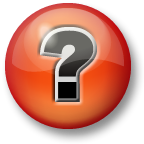 Tom Lawton
President
tom.lawton@tescometering.com

TESCO Metering Bristol, PA
215.228.0500
This presentation can also be found under Meter Conferences and Schools on the TESCO website: tescometering.com
ISO 9001:2015 Certified Quality Company
ISO 17025:2017 Accredited Laboratory
tescometering.com
25